CHỦ ĐỀ 10
CÁC SỐ TRONG PHẠM VI 1000
BÀI 48:
ĐƠN VỊ, CHỤC, 
TRĂM, NGHÌN
CÁC SỐ TRÒN TRĂM
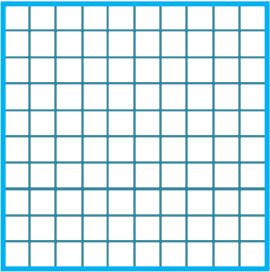 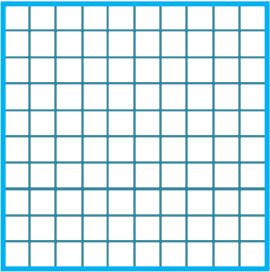 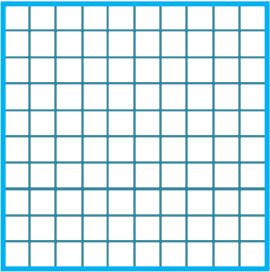 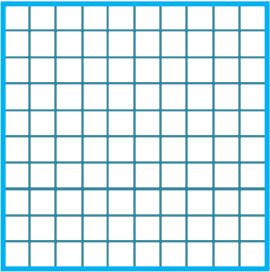 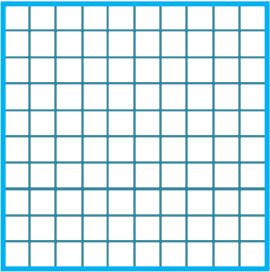 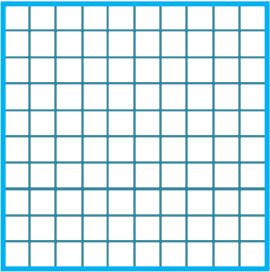 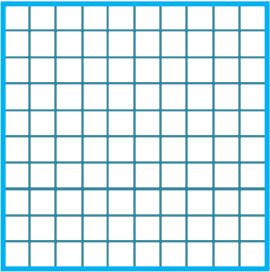 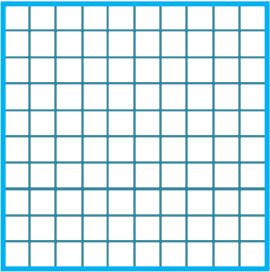 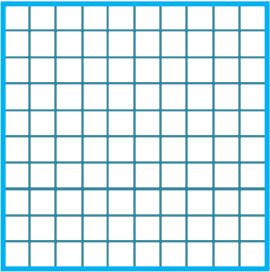 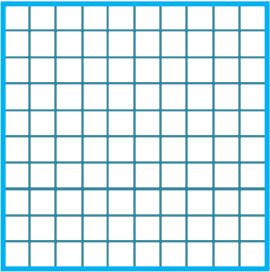 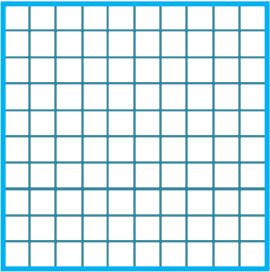 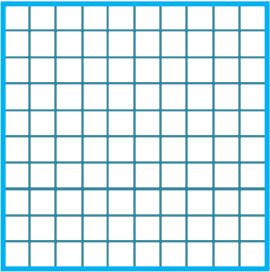 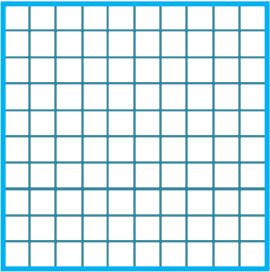 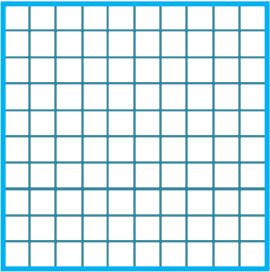 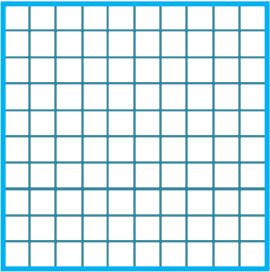 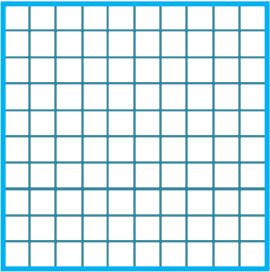 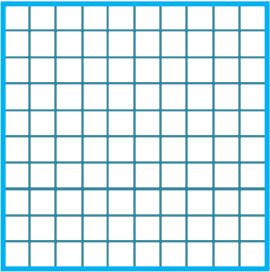 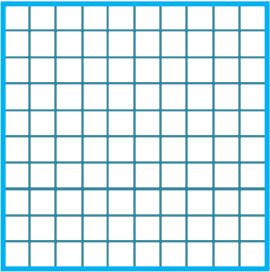 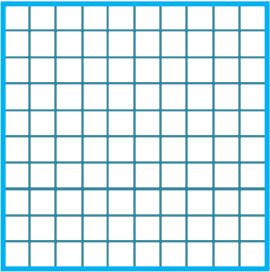 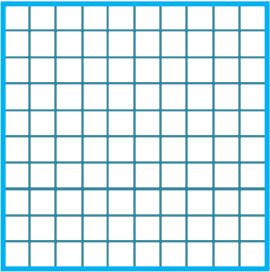 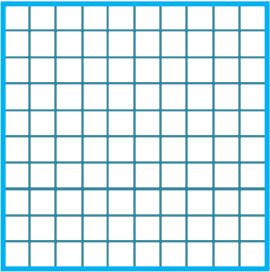 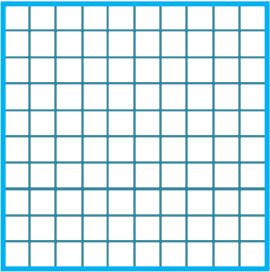 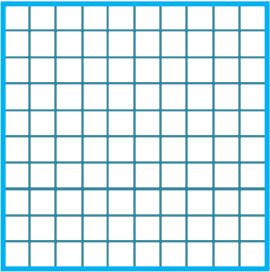 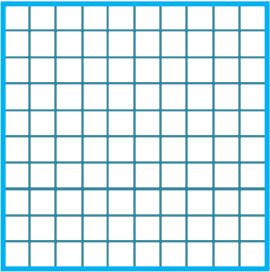 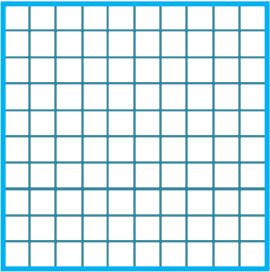 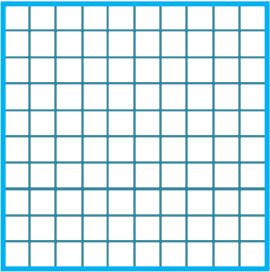 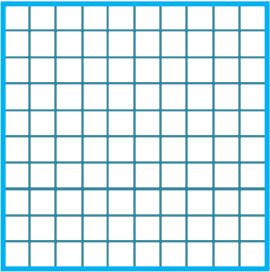 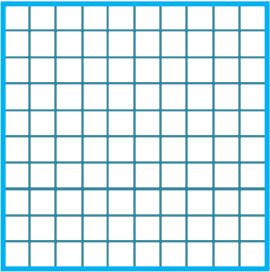 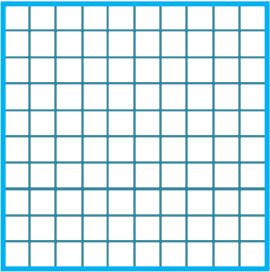 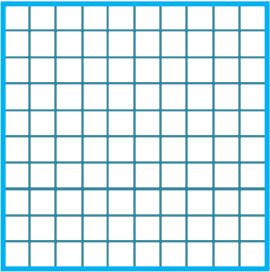 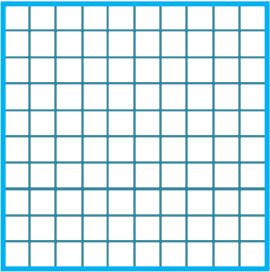 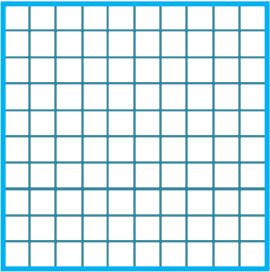 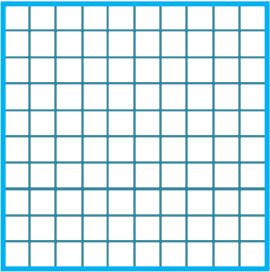 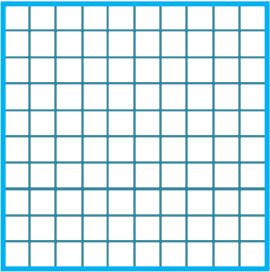 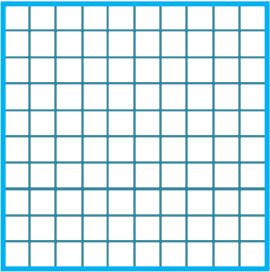 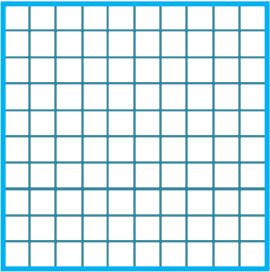 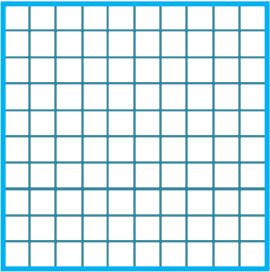 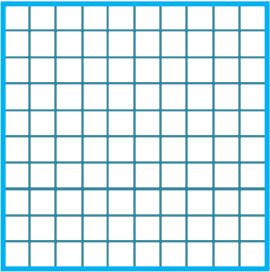 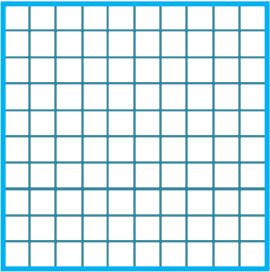 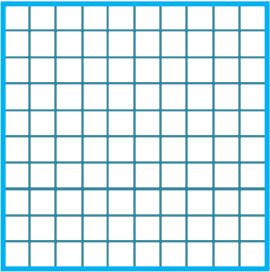 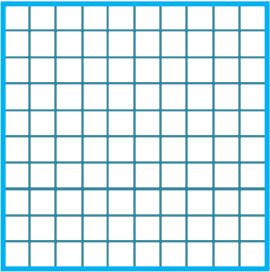 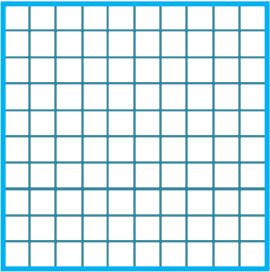 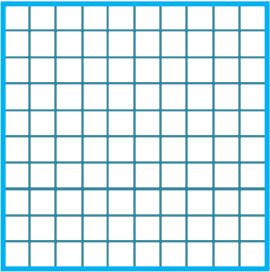 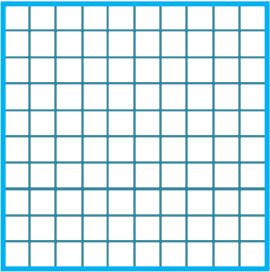 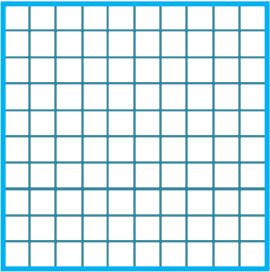 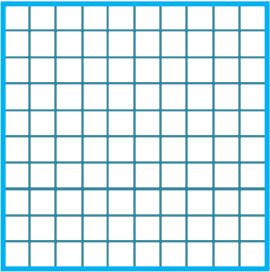 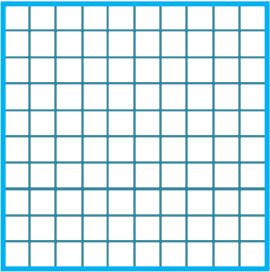 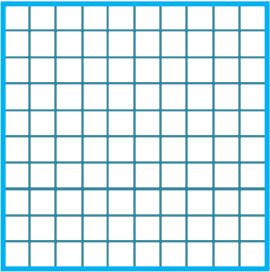 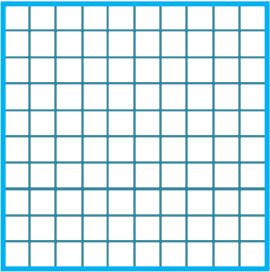 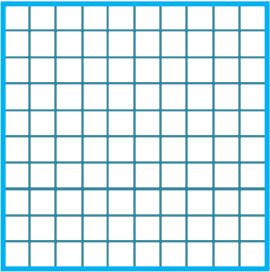 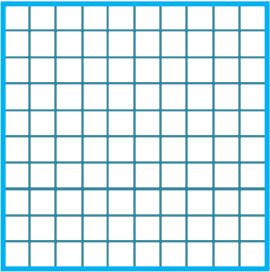 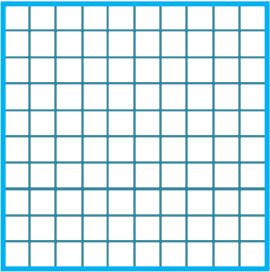 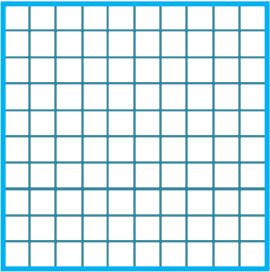 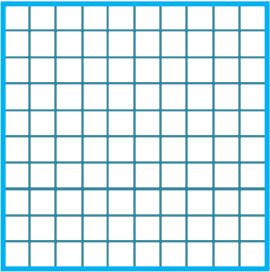 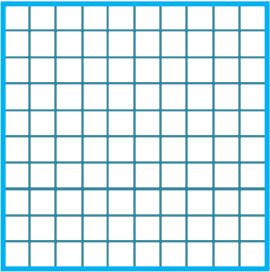 Các số 100, 200, 300, …, 900, 1 000 là các số tròn trăm
1
Nêu các số tròn trăm từ 100 đến 1000.
300
400
500
100
200
800
900
1000
600
700
Số  ?
2
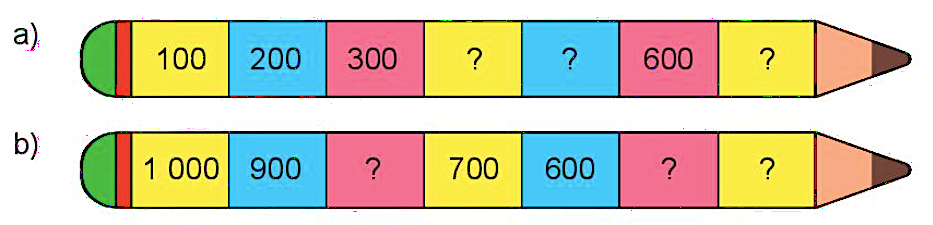 700
500
400
400
800
500
3
Số  ?
Rô- bốt xếp 100 cái bút chì vào mỗi thùng. Trong mỗi ngày, Rô- bốt xếp được bao nhiêu cái bút chì?
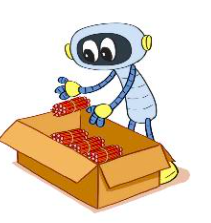 Thứ hai
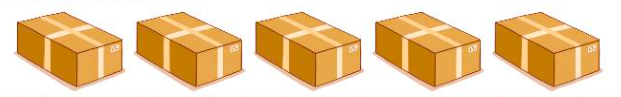 300
Thứ ba
500
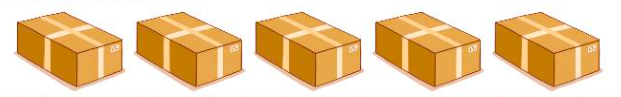 Thứ tư
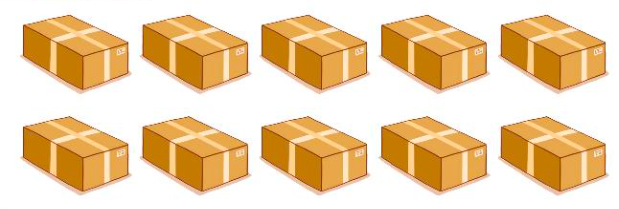 ?
?
?
bút chì
bút chì
bút chì
1000
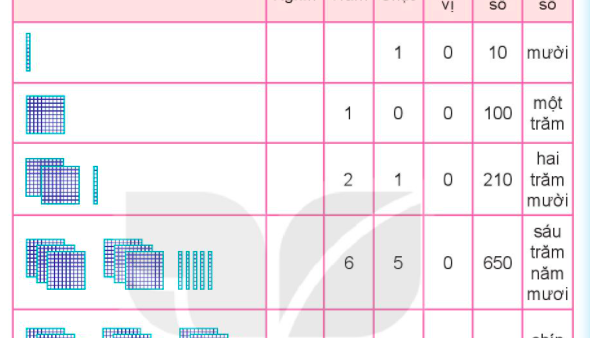 CÁC SỐ TRÒN CHỤC
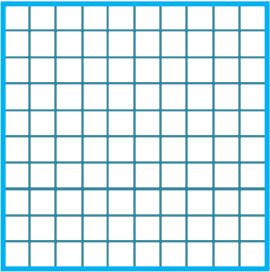 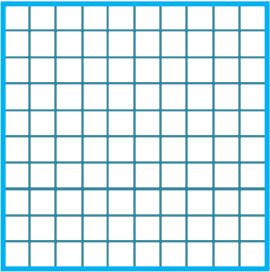 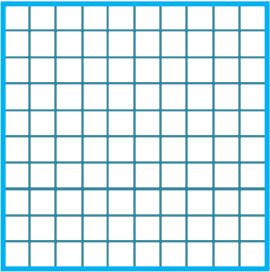 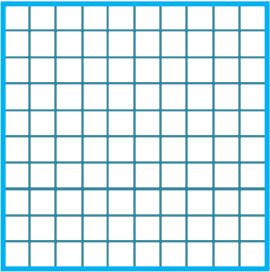 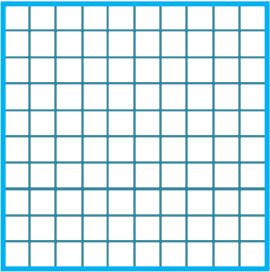 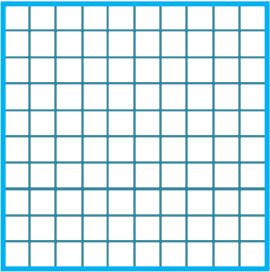 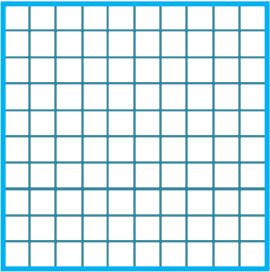 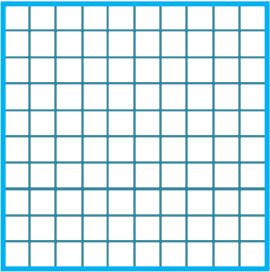 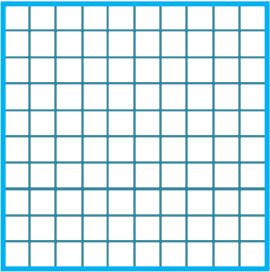 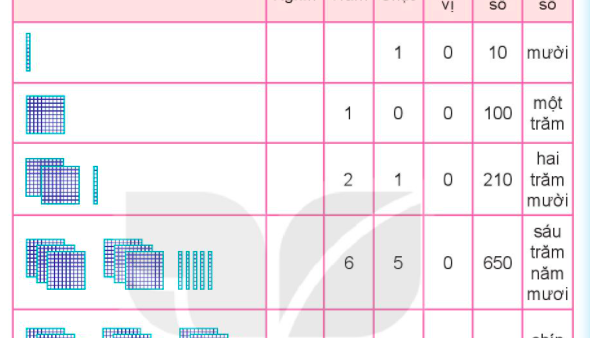 CÁC SỐ TRÒN CHỤC
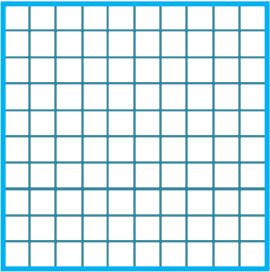 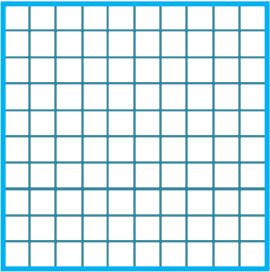 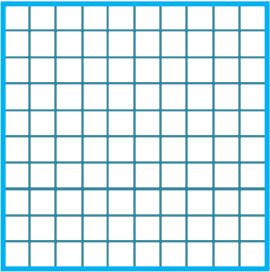 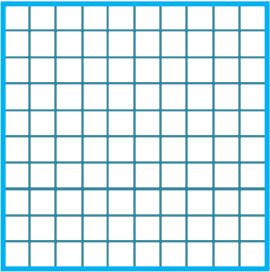 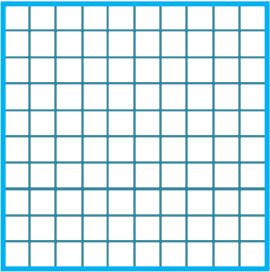 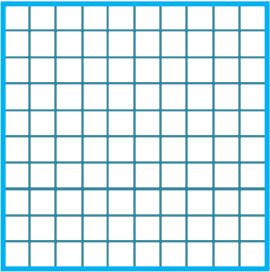 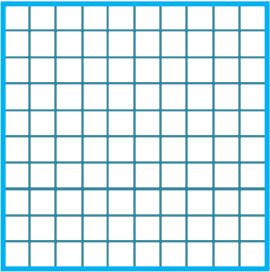 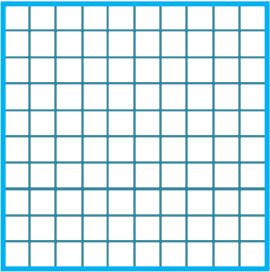 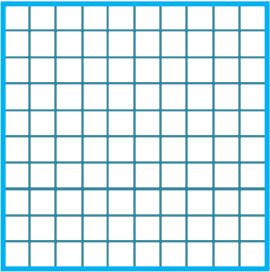 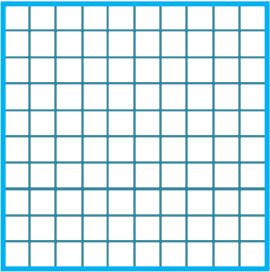 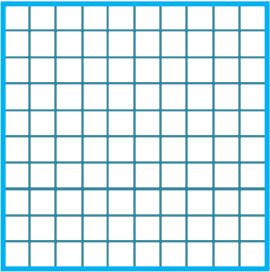 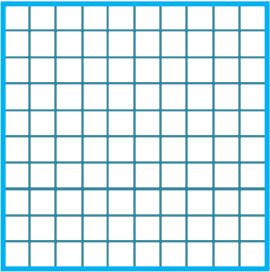 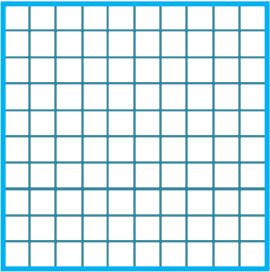 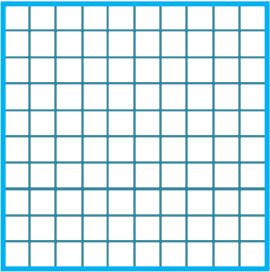 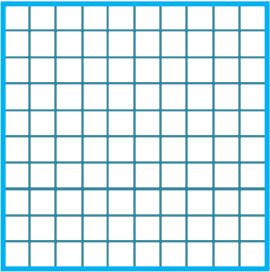 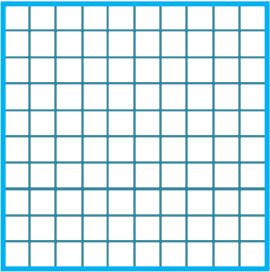 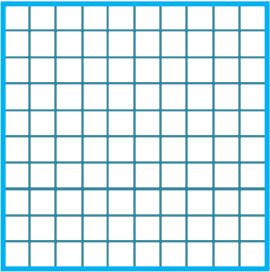 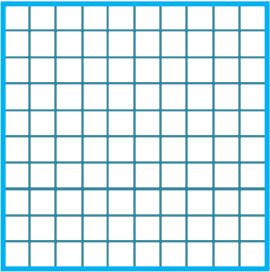 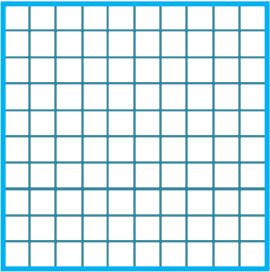 Các số tròn chục đều có số đươn vị là 0.
Các số 10, 20, 30, … 990, 1 000 đều là các số tròn chục.
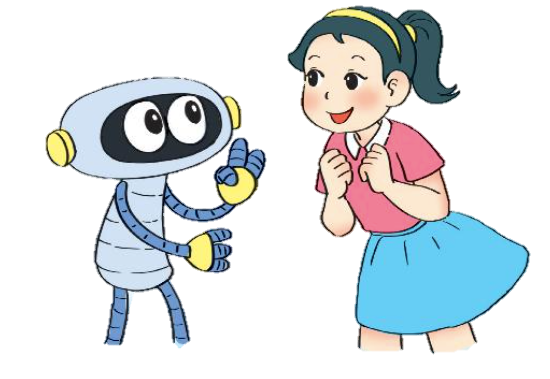 Số   ?
1
a)
230
240
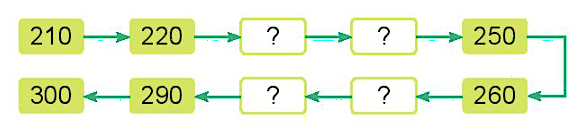 270
280
b)
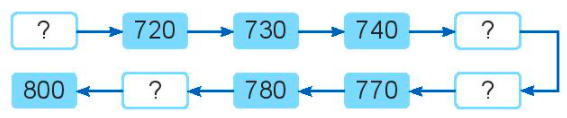 750
710
760
790
Số  ?
2
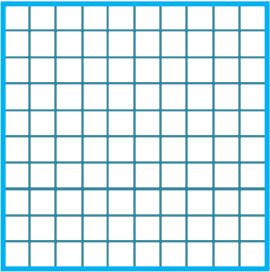 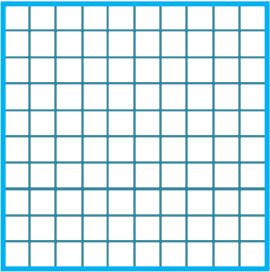 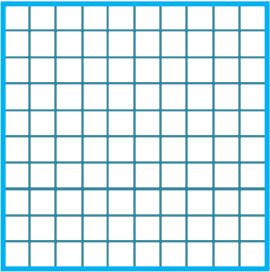 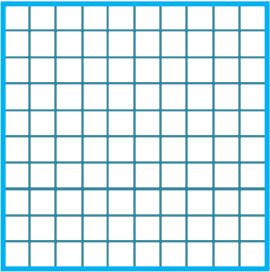 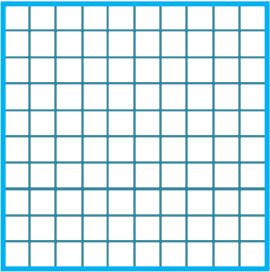 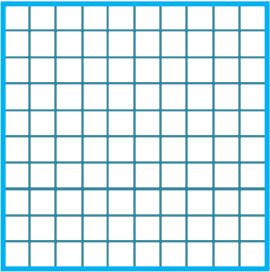 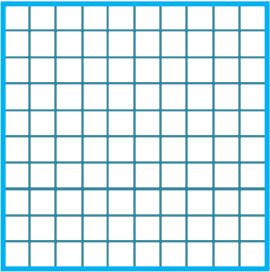 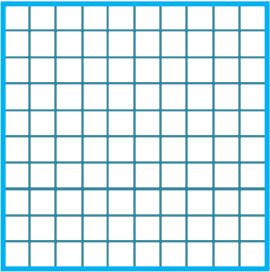 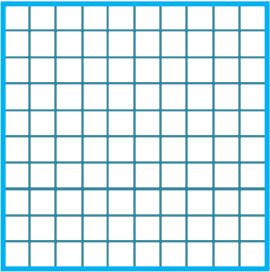 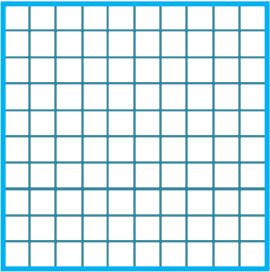 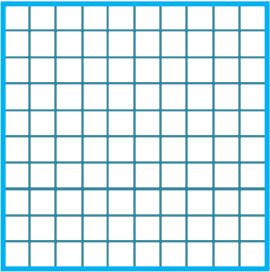 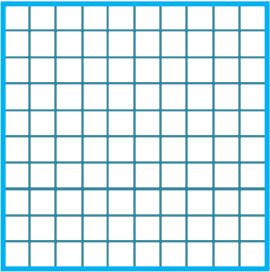 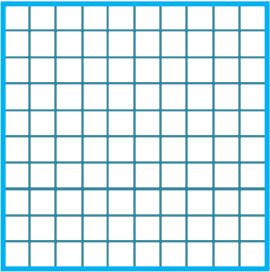 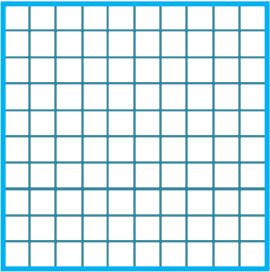 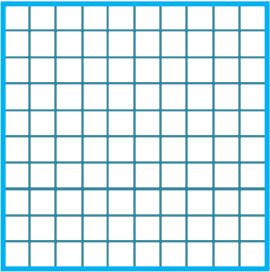 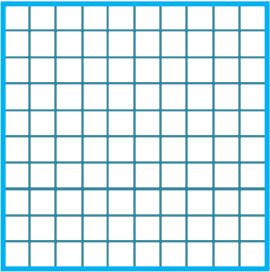 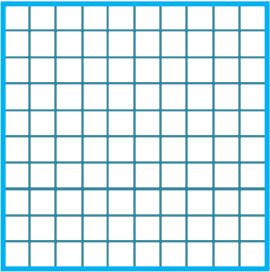 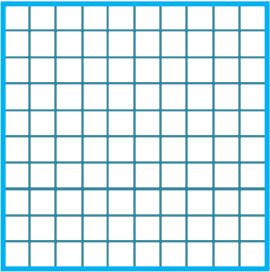 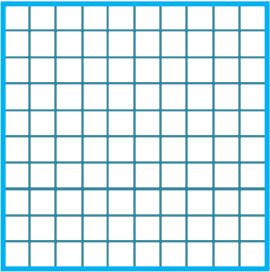 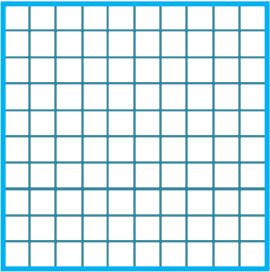 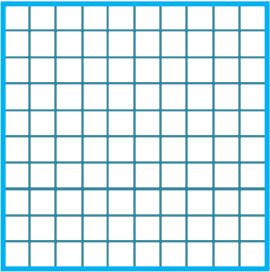 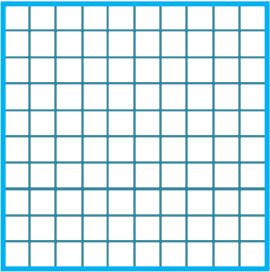 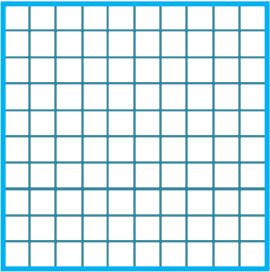 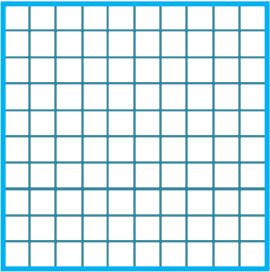 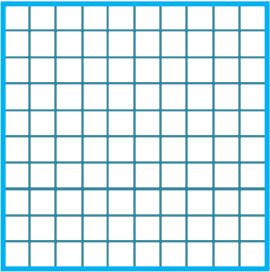 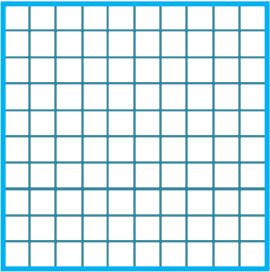 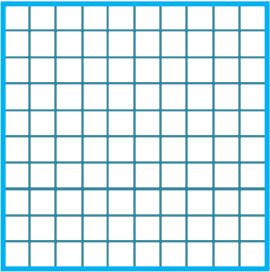 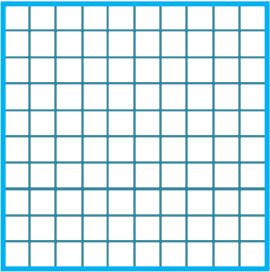 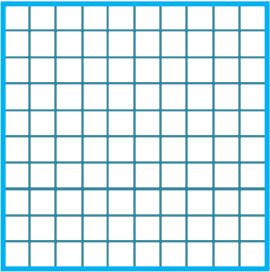 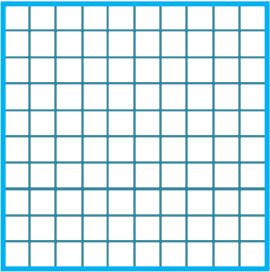 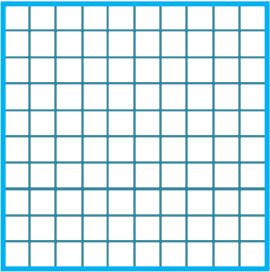 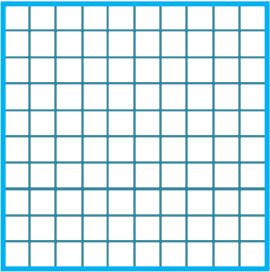 740
310
900
800
580
50
Số  ?
Em hãy ước lượng số viên kẹo trong mỗi lọ theo số tròn chục.
3
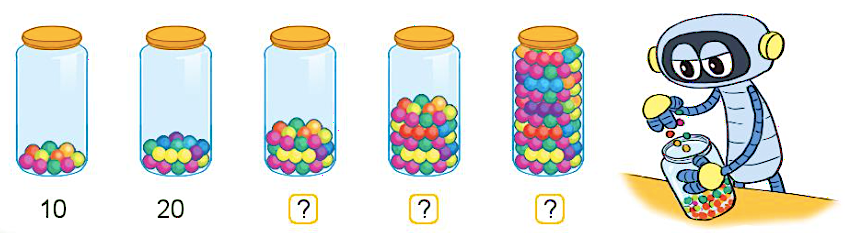 ?
20
?
?
10
30
50
100
Hãy vào nhóm Zalo để nhận nhiều tài liệu hơn nhé:
0963 330 331, 0987 525 587

Kết nối - Lớp 1: https://zalo.me/g/pszjdm472
Cánh diều lớp 1: https://zalo.me/g/kqtqzc302
Chân trời sáng tạo lớp 1: https://zalo.me/g/etoyym372

Kết nối - Lớp 2: https://zalo.me/g/pwmzsb249
Cánh diều lớp 2: https://zalo.me/g/ymmqdq581
Chân trời lớp 2: https://zalo.me/g/gojlbp194
Xem và tải giáo án, tài liệu mới mỗi ngày tại:
Like và theo dõi page: https://www.facebook.com/tailieudayhoc.vn
Nhóm: https://www.facebook.com/groups/chogioihanoi1
Website: https://www.Tailieudayhoc.vn